department of FLOW heat and combustion mechanics
Applied thermodynamics & heat transfer
Inleiding tot stoomnetten
Michel De Paepe
Met  dank aan de info op : http://www.spiraxsarco.com
Stoom network : opbouw
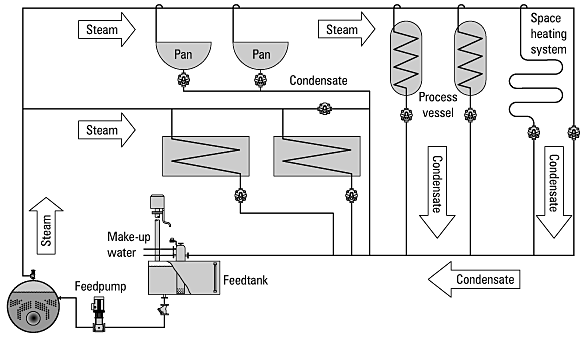 3
Proces stoom
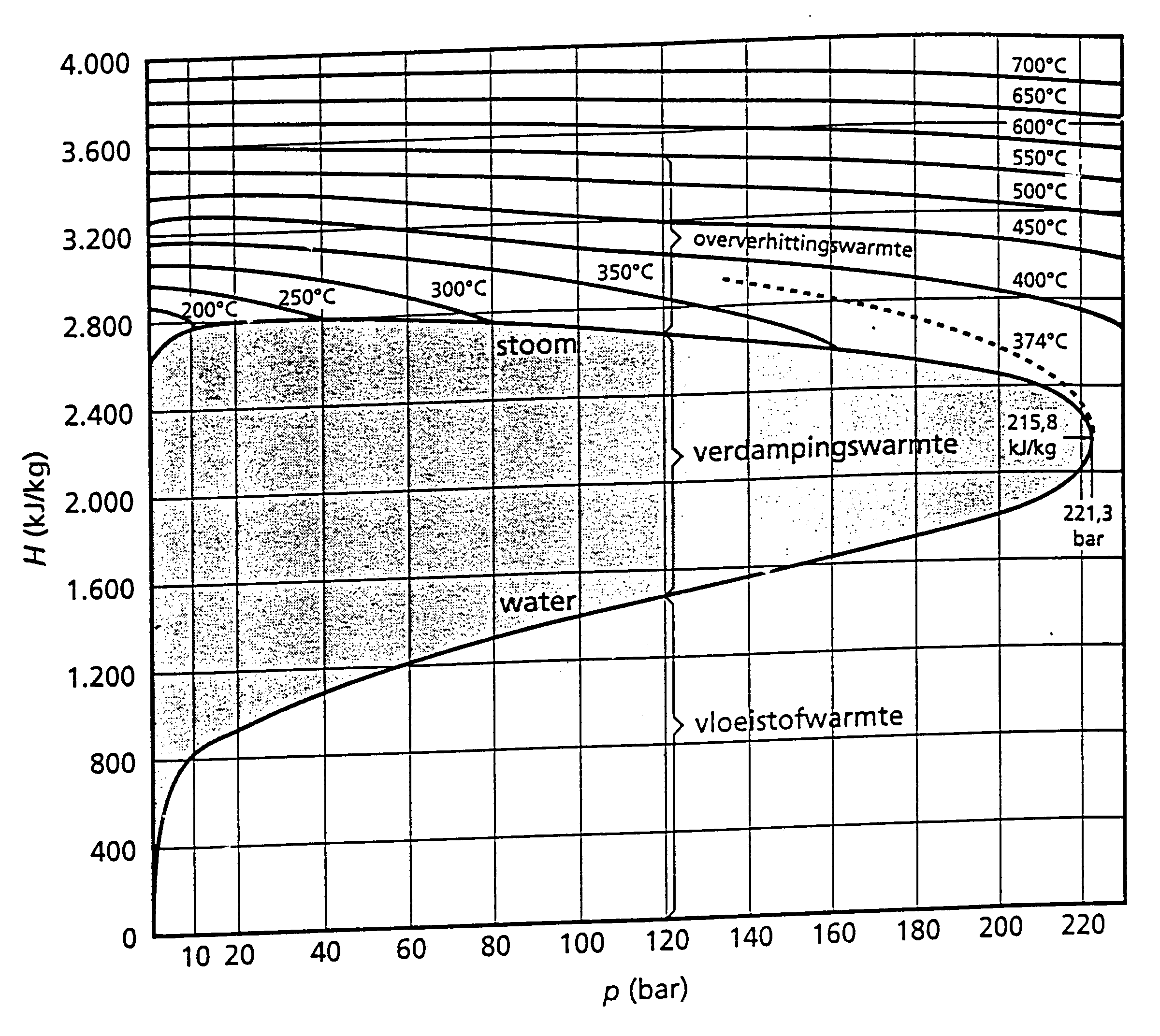 4
Stoom als warmtetransport medium
Hoge thermische capaciteit (2100 kJ/kg)
Lage kost (behandeling water wel nodig)
Hogere druk ivg thermische olie
Geen pompen nodig
Relatief eenvoudige regeling
Temperatuurcontrole via druk
Condensaat terugvoer en condensonspotten
Brandveilig en steriel
5
Stoomproductie
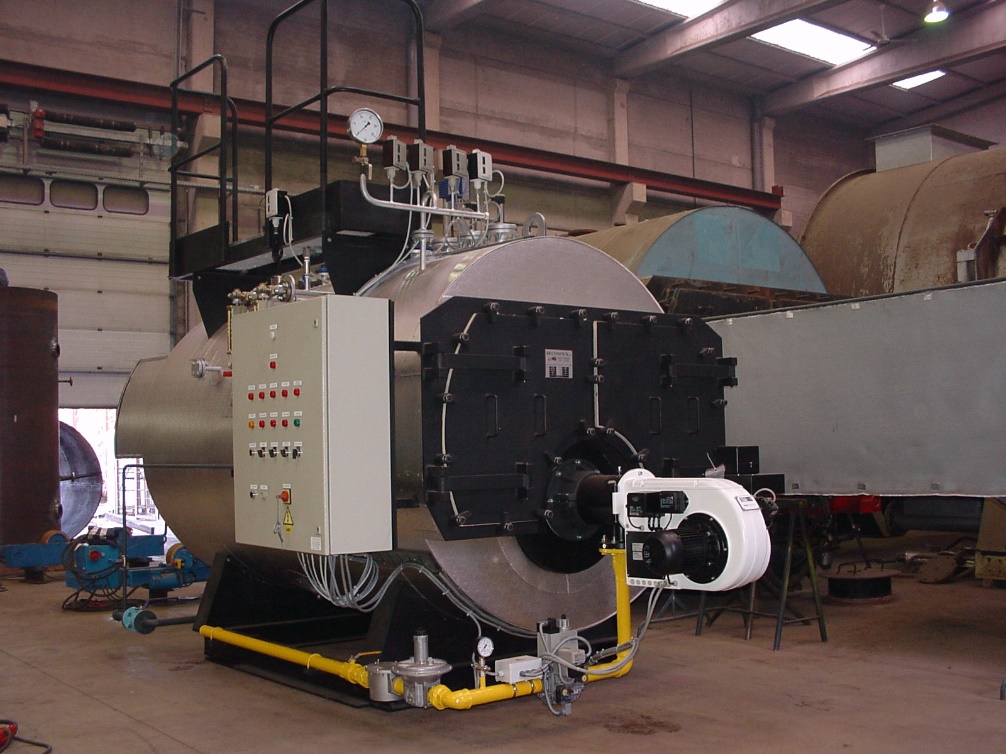 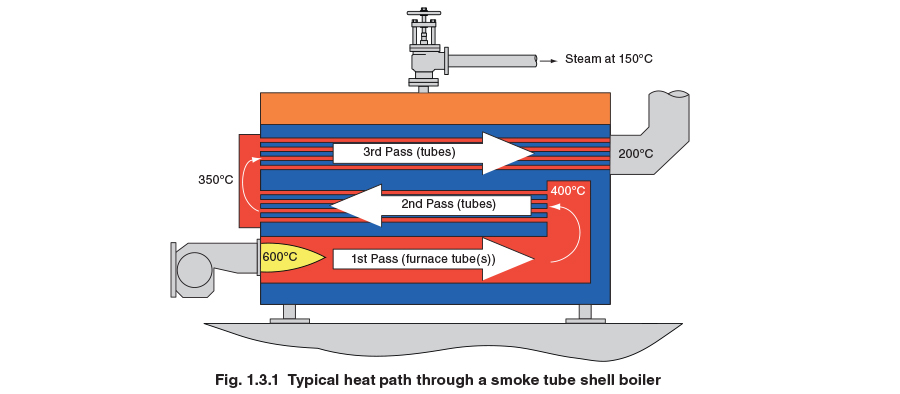 6
Spuisysteem
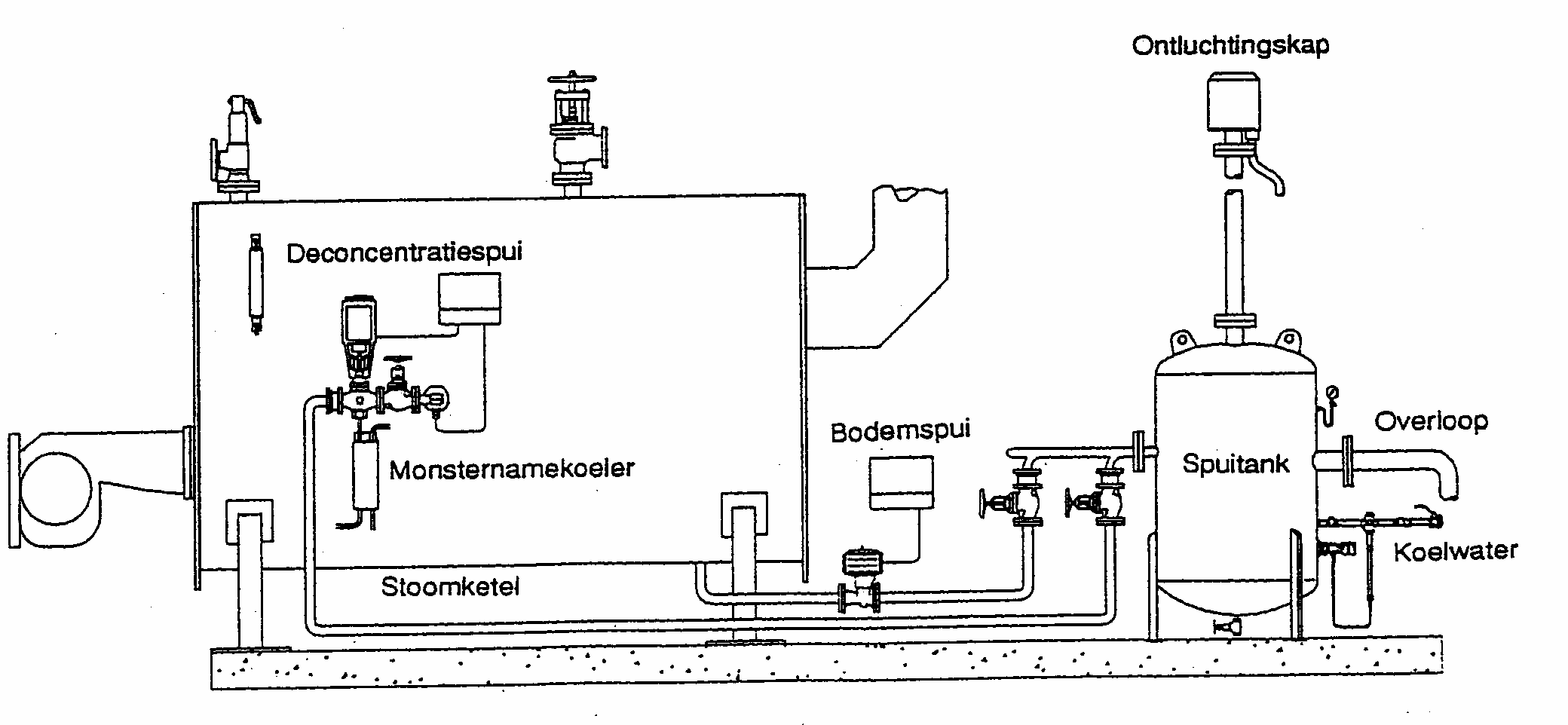 7
Condensaat terugvoer
Energieinhoud van consensaat
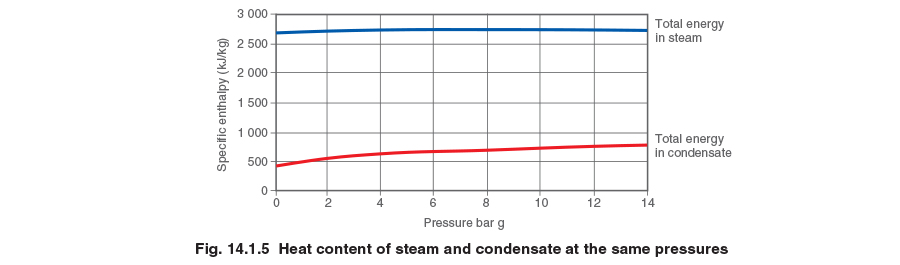 8
Condensaat terugvoer
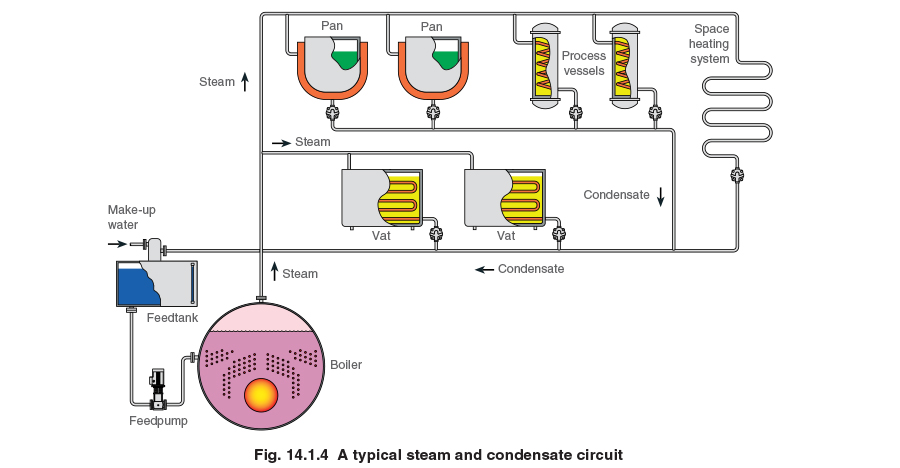 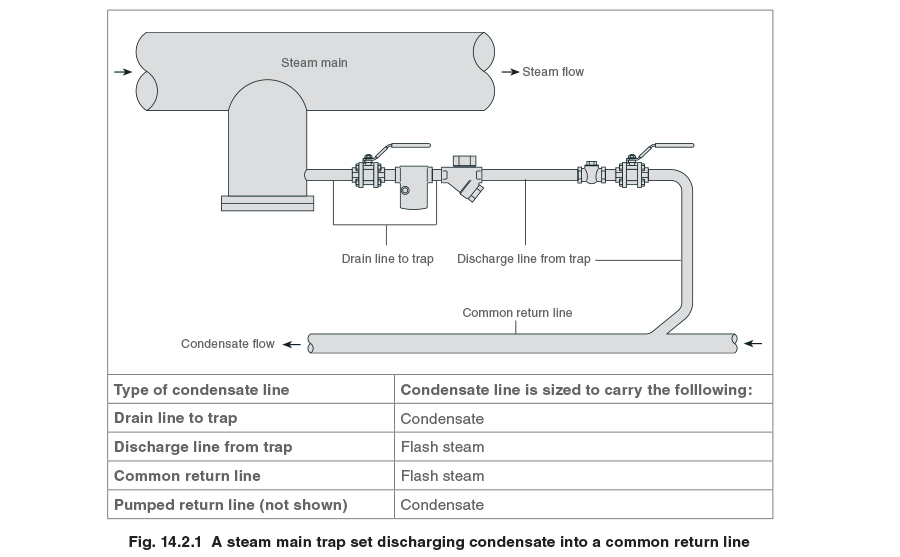 9
Stoomkwaliteit
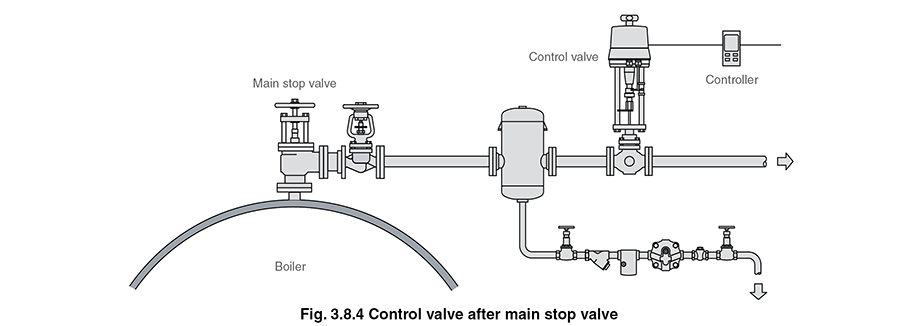 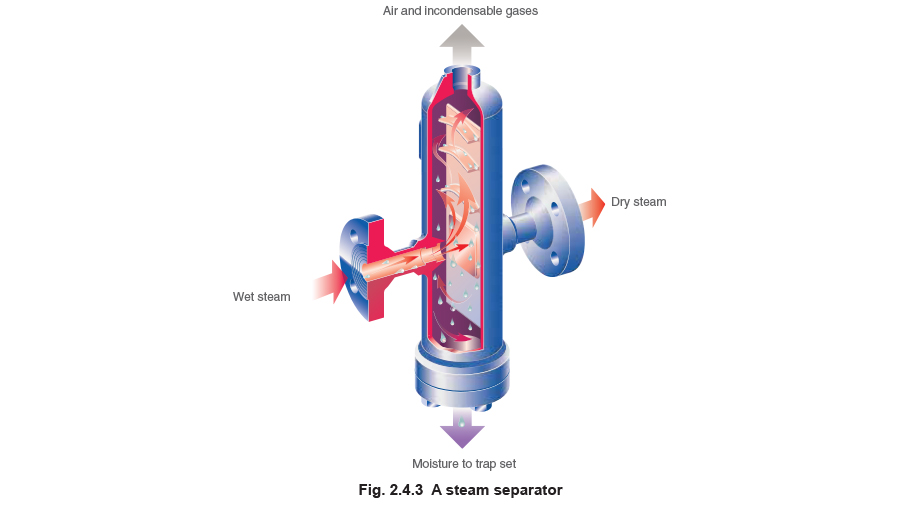 10
Waterslag
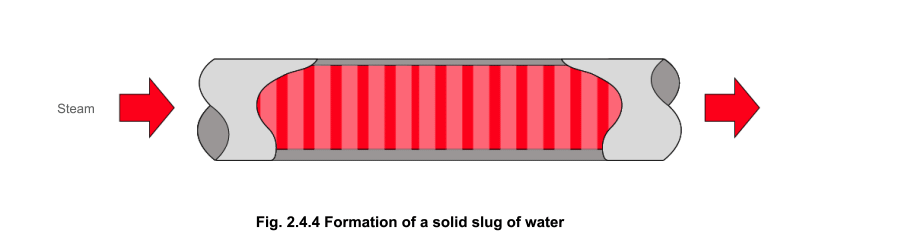 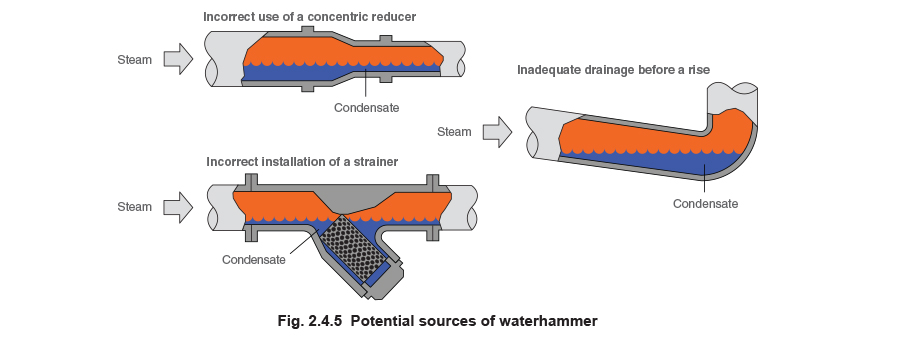 11
Afvoer van water in het netwerk
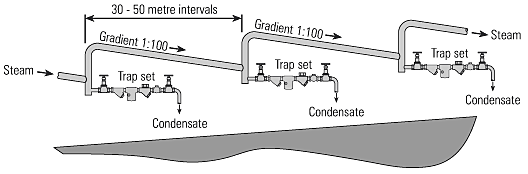 12
Correcte implementaties
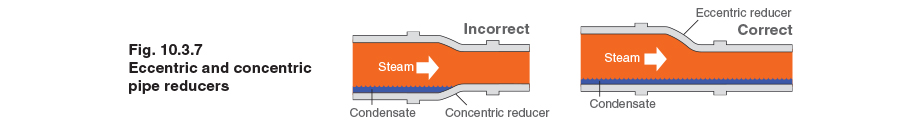 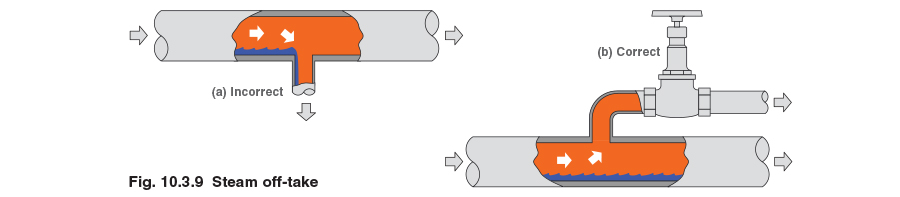 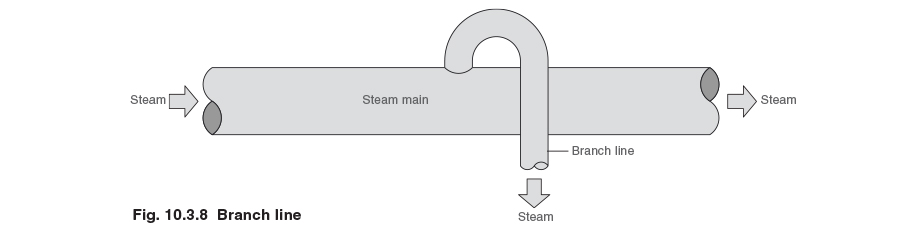 13
Condenspot plaatsing
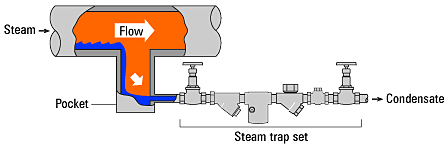 14
Eindgebruiker layout
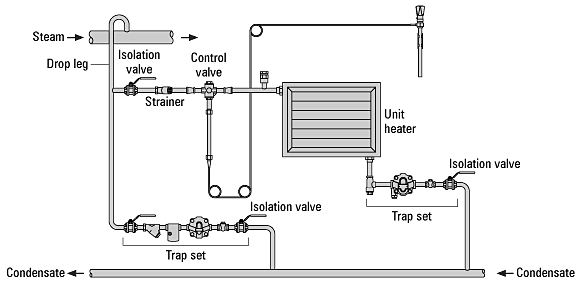 15
Uitzetting van leidingen
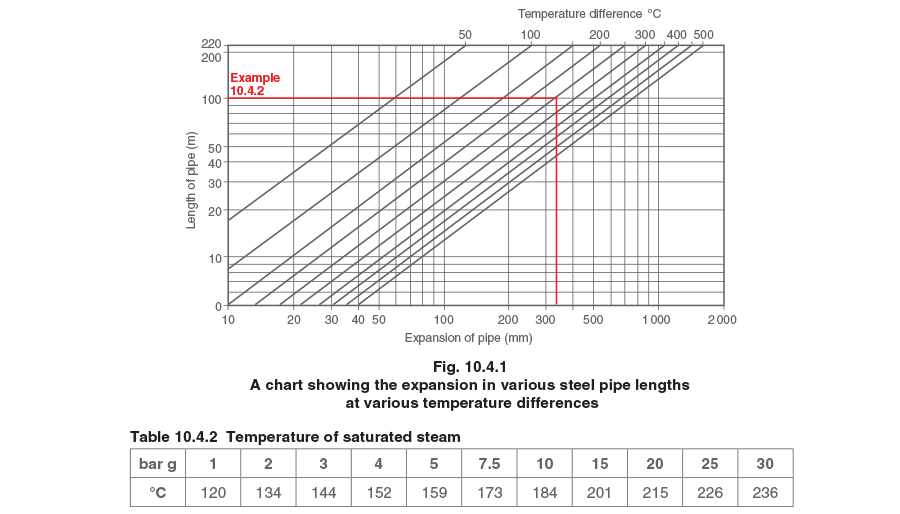 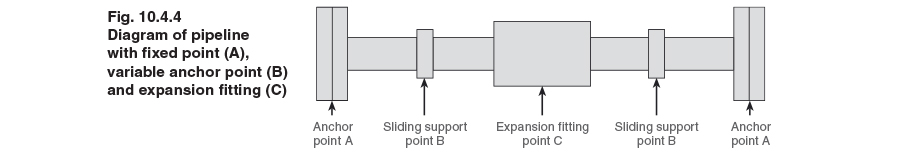 16
ConstructiE – expansiE oplossingen
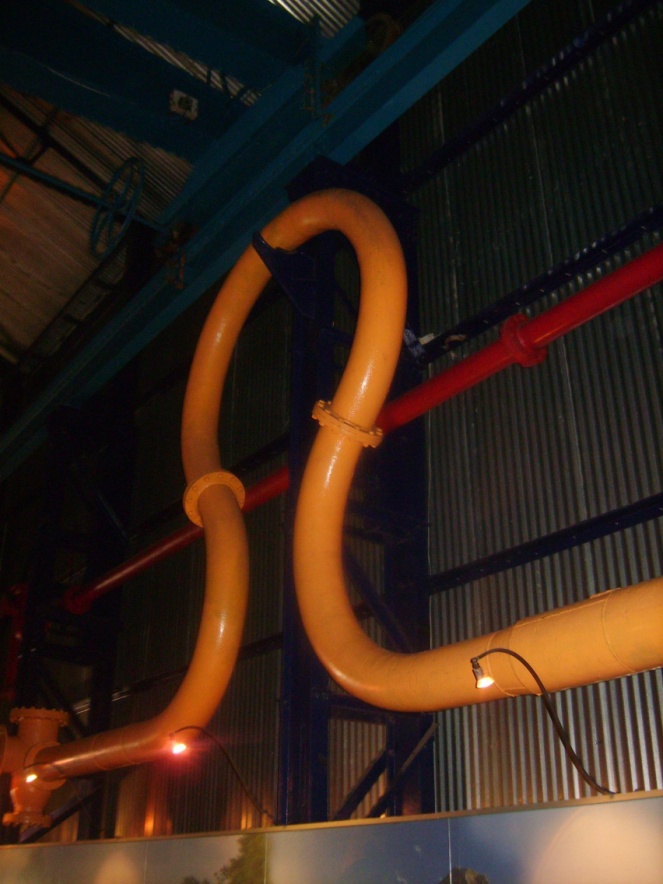 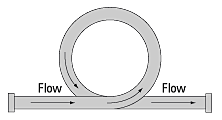 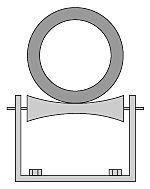 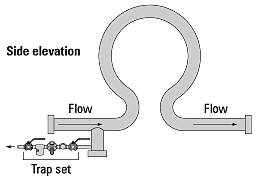 17
Balgen
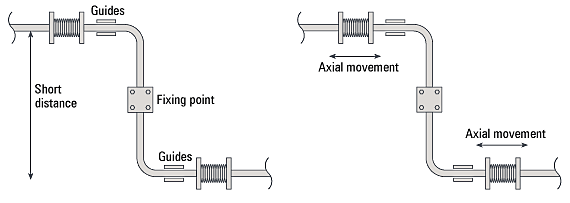 18
Warmteverlies in leidingen
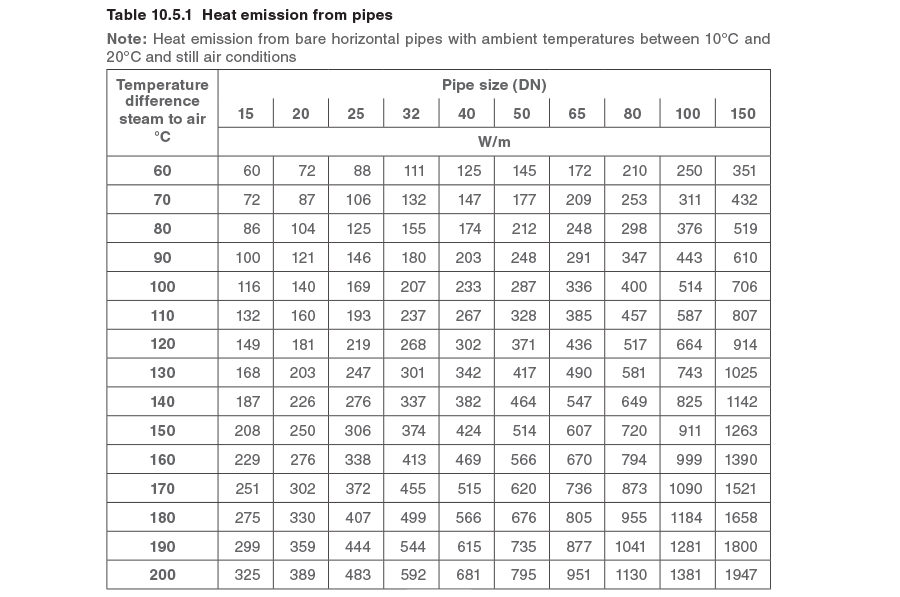 19
Michel De PaepeProfessorDEPARTMENT OF FLOW, HEAT AND COMBUSTION MECHANICS E	michel.depaepe@ugent.beT	+32 9 264 32 94www.ugent.bewww.floheacom.ugent.be
Ghent University@MichelDePaepeMichel De Paepe
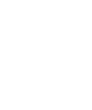 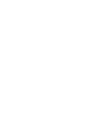 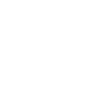 More info on http://www.spiraxsarco.com